NCMC/2 – P/*
Name of State/TerritorySecond Regional Meeting for National Continuous Monitoring Coordinators (NCMCs)
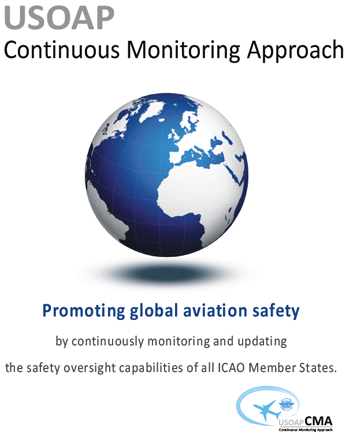 Presented by ***/NCMC
14 - 16 November 2017
NCMC/2 – P/*
CURRENT SITUATION
14/11/2017
Second NCMC Meeting - ICAO NACC RO
2
Current Effective Implementation (EI):
NCMC/2 – P/*
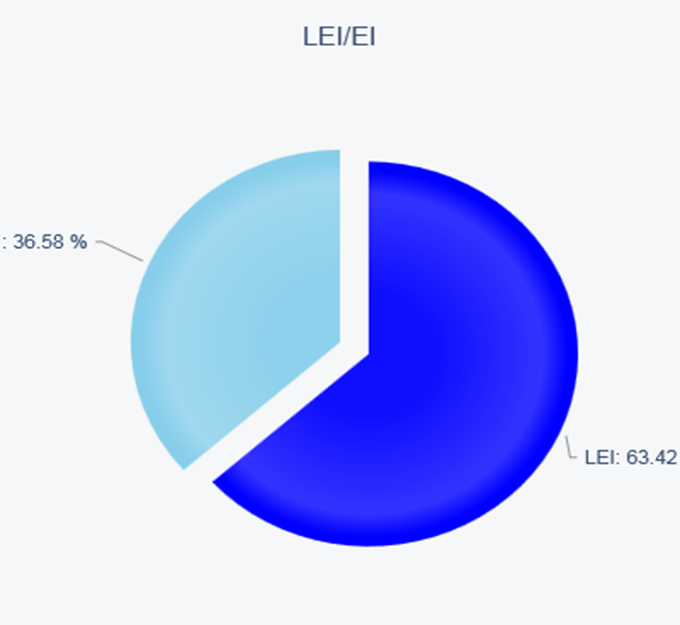 14/11/2017
Second NCMC Meeting - ICAO NACC RO
3
NCMC/2 – P/*
Situation of PQs by audit area
14/11/2017
Second NCMC Meeting - ICAO NACC RO
4
NCMC/2 – P/*
Situation of PQs by Critical Element (CE)
14/11/2017
Second NCMC Meeting - ICAO NACC RO
5
NCMC/2 – P/*
Situation of CAP by audit area
14/11/2017
Second NCMC Meeting - ICAO NACC RO
6
NCMC/2 – P/*
Situation of CAP by Critical Element (CE)
14/11/2017
Second NCMC Meeting - ICAO NACC RO
7
NCMC/2 – P/*
Situation of PQs by subgroups: LEG
14/11/2017
Second NCMC Meeting - ICAO NACC RO
8
NCMC/2 – P/*
Situation of PQs by subgroups: ORG
14/11/2017
Second NCMC Meeting - ICAO NACC RO
9
NCMC/2 – P/*
Situation of PQs by subgroups: PEL
14/11/2017
Second NCMC Meeting - ICAO NACC RO
10
NCMC/2 – P/*
Situation of PQs by subgroups: OPS
14/11/2017
Second NCMC Meeting - ICAO NACC RO
11
NCMC/2 – P/*
Situation of PQs by subgroups: AIR
14/11/2017
Second NCMC Meeting - ICAO NACC RO
12
NCMC/2 – P/*
Situation of PQs by subgroups: AIG
14/11/2017
Second NCMC Meeting - ICAO NACC RO
13
NCMC/2 – P/*
Situation of PQs by subgroups: ANS
14/11/2017
Second NCMC Meeting - ICAO NACC RO
14
NCMC/2 – P/*
Situation of PQs by subgroups: AGA
14/11/2017
Second NCMC Meeting - ICAO NACC RO
15
NCMC/2 – P/*
¿Questions?
14/11/2017
Second NCMC Meeting - ICAO NACC RO
16
NCMC/2 – P/*
Thank you
14/11/2017
Second NCMC Meeting - ICAO NACC RO
17